Запасы в логистической системе. Цели и задачи управления запасами.
Тема 1
1.1 Концепция логистического управления запасами.
1.2 Классификация запасов.
1.3 Цели создания и функции запасов.
1.4 Место запасов в материальных потоках. 
1.5 Зависимая и независимая потребность в запасах, точка их разделения.
1.6 Финансовые аспекты стратегии запасов.
1.1 Концепция логистического управления запасами
1. Концепция максимизации запасов.
2. Концепция оптимизации запасов.
3. Концепция минимизации запасов.

Логистика запасов – это научное направление и сфера практической деятельности по управлению материальными потоками и запасами в логистических системах и межсистемных образованиях.
Логистика запасов – один из обеспечивающих разделов логистики и тесно взаимосвязан с другими ее функциональными видами.
Традиционный подход к управлению запасами
Логистический подход к управлению запасами
1.2 Классификация запасов
1.3 Цели создания и функции запасов
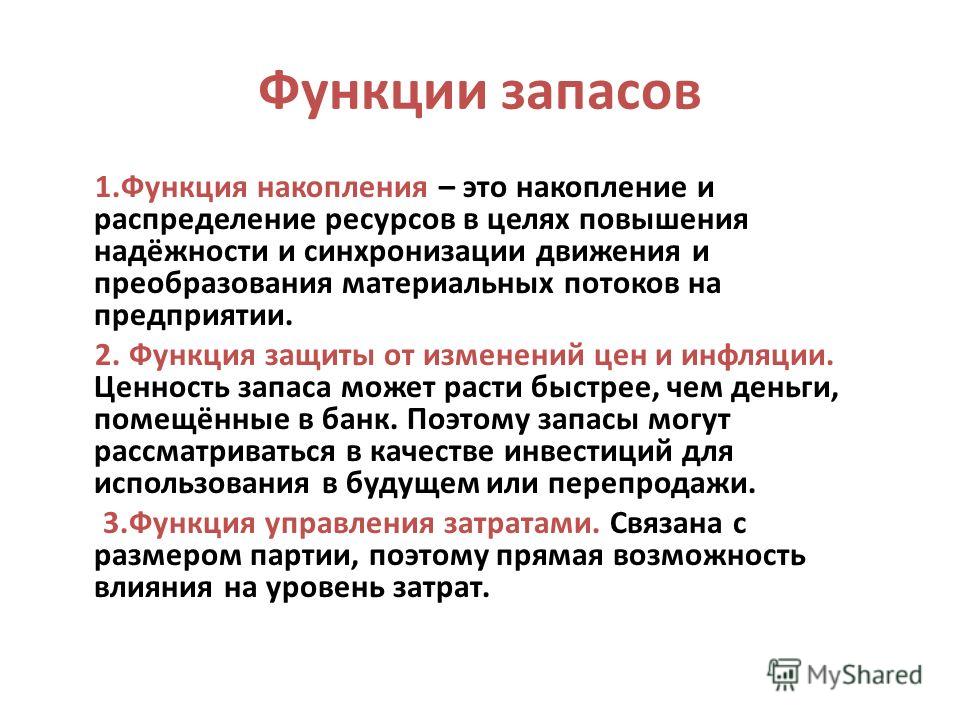 Склад материалов
Производство
монтаж
Склад готовых изделий
Оптовая торговля
Поставщик
Рынок (потребители)
Розничная торговля
информационный поток
материальный поток
запасы
1.4 Место запасов в материальных потоках
Информационный и материальный потоки в классической концепции управления запасами
1.5 Зависимая и независимая потребность в запасах, точка их разделения
Независимый спрос - это спрос на товары, предназначенные для продажи или сервисного обслуживания потребителей. Он возникает на рынке (вне предприятия) и его размер можно только прогнозировать. 

Зависимый спрос - это спрос, возникающий из потребности в элементах, составляющих изделия более высокой сложности. Его размер рассчитывают, а не прогнозируют.
Поставки
Материалы
Монтаж
Изделия
Рынок
1
2
Зависимый спрос
Независимый спрос
3
4
5
Пять возможных положений пункта, разделяющего зависимый и независимый спрос
Потребитель
Поставщик
Факторы принятия решений, связанных с управлением запасами в условиях независимого спроса
Изменение спроса во времени
Запас
Распределение времени выполнения заказа
Распределение размера спроса
Затраты на пополнение запаса
Требуемый уровень обслуживания клиентов
Затраты на содержание запаса
Убытки от недостатка запаса
Структура запаса
Текущий запас
Страховой запас
Поставка
Время потребления
Сверхнормативный запас
1.6 Финансовые аспекты стратегии запасов
Основные виды затрат, связанных с запасами
Поставки
Общий запас
Средний циклический запас
Используемый страховой запас
Средний неменяющийся запас
Оптимизация запасов
Неиспользуемый страховой запас
Оптимизация размера и частоты поставок
Оптималь-ный общий запас (снижение затрат на 25%)
Оптимальный средний циклический запас
Рациональный страховой запас
Пример результатов анализа и оптимизации структуры запасов